Суханов Вячеслав Алексеевич
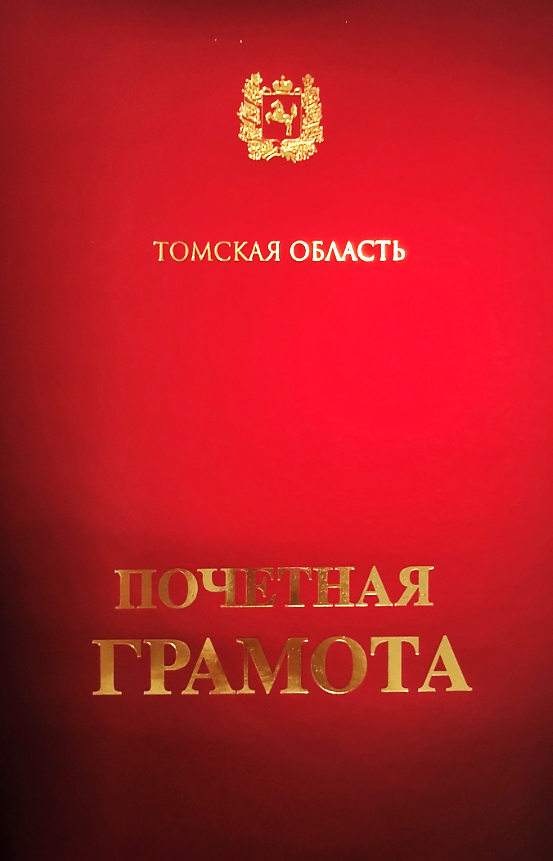 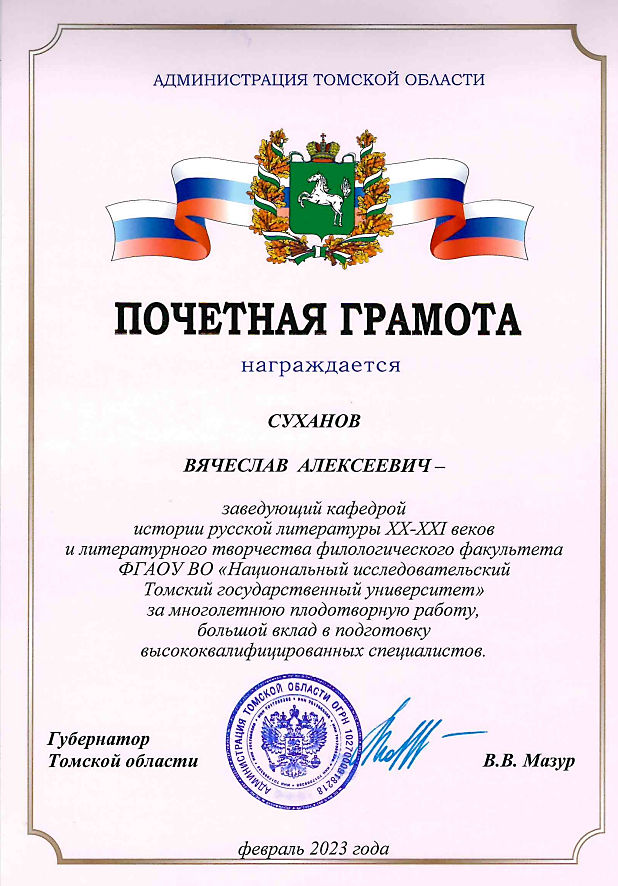 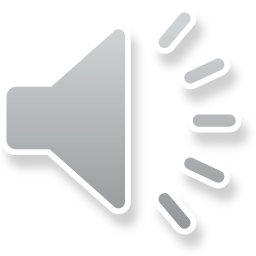 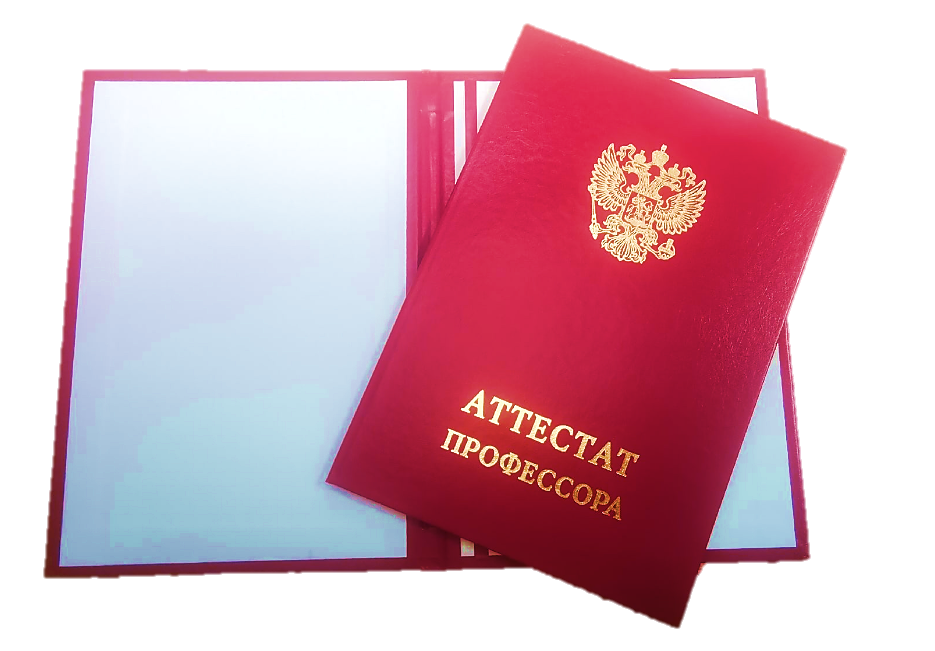 Награждаются:
Ученое звание ПРОФЕССОР по специальности «Механика жидкости, газа и плазмы» присвоено 
Шеремету Михаилу Александровичу
Ученое звание ПРОФЕССОР по специальности «Механика жидкости, газа и плазмы» присвоено 
Якимову Анатолию Степановичу
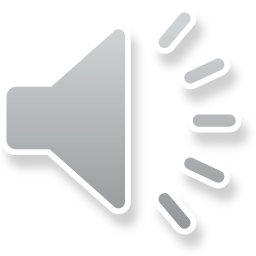 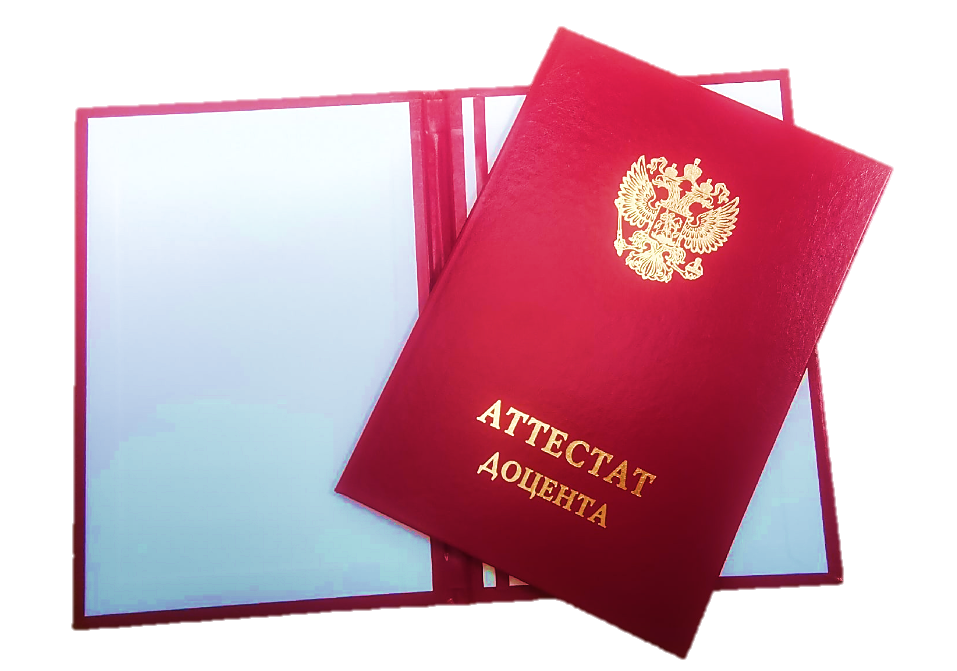 Награждаются:

Учёное звание ДОЦЕНТА по специальности «Ботаника» присвоено 

Зиннер Надежде 
Сергеевне.

Ученое звание ДОЦЕНТА по специальности «Восстановительная медицина, спортивная медицина, лечебная физкультура, курортология и физиотерапия» присвоено

 Кабачковой Анастасии Владимировне.
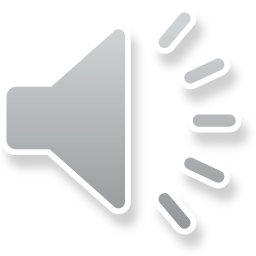 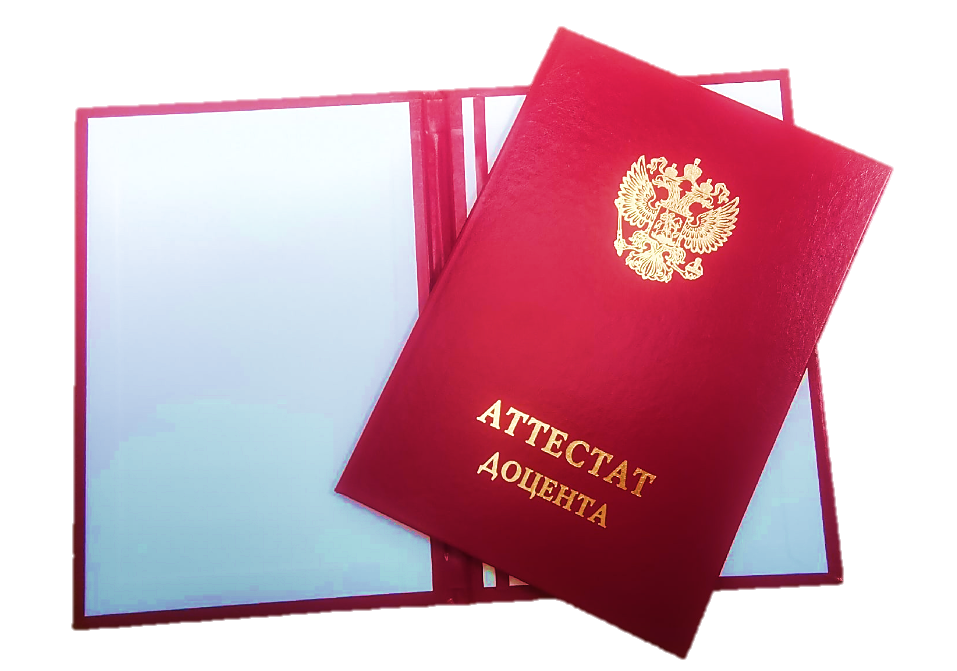 Награждаются:

Ученое звание ДОЦЕНТА по специальности «Физика конденсированного состояния» присвоено 

Марченко Екатерине 
Сергеевне.

Ученое звание ДОЦЕНТА по специальности «Механика жидкости, газа и плазмы» присвоено 

Мирошниченко Игорю Валерьевичу
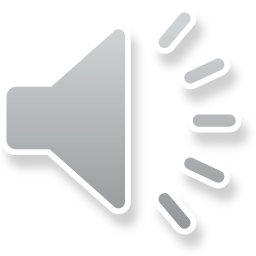 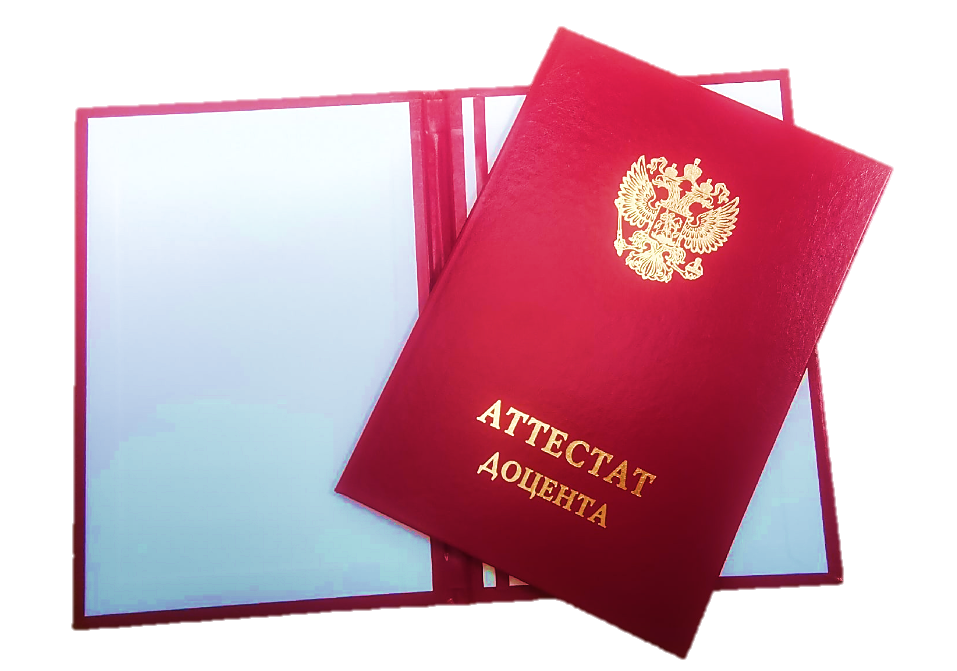 Награждаются:

Ученое звание ДОЦЕНТА по специальности «Экономическая теория» присвоено 

Рождественской Елене Михайловне

Ученое звание ДОЦЕНТА по специальности «Русская литература и литературы народов Российской Федерации» присвоено 

Стрельниковой Анне 
Борисовне
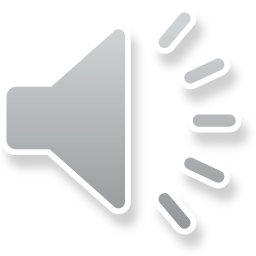 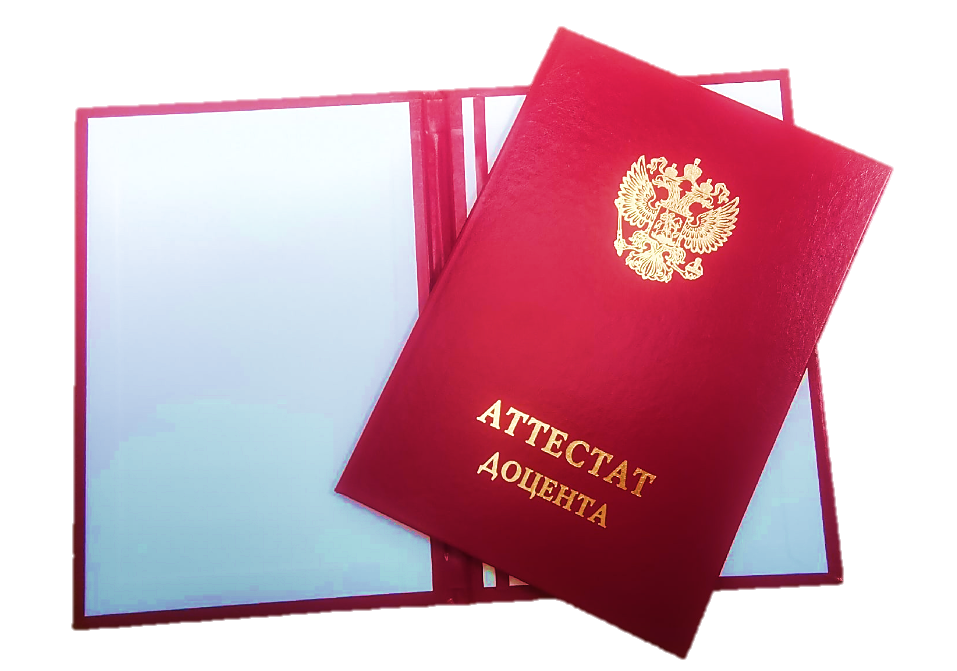 Награждаются:

Ученое звание ДОЦЕНТА по специальности «Фармакология, клиническая фармакология» присвоено 

Чурину Алексею 
Александровичу
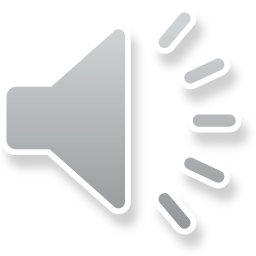